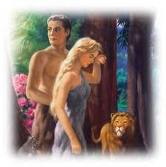 AKU  DICIPTAKAN  SEBAGAI  
LAKI-LAKI  atau PEREMPUAN
ANDAI….
Aku adalah seorang yang berjenis kelamin …………………………
Kalau aku boleh dilahirkan kembali ke dunia ini aku ingin dilahirkan sebagai……………………… (perempuan atau laki-laki)

Alasanku: ………………………………………………………………
AKU  DICIPTAKAN  SEBAGAI  
LAKI-LAKI  atau PEREMPUAN
Tak ada seorang manusia pun tercipta atas kemauannya sendiri. Jika kita adalah perempuan atau laki-laki, itu semua bukan kemauan sendiri, (mungkin keinginan orang tua), tetapi yang paling utama karena memang Tuhan menciptakan dan menghendaki kalian terlahir sebagai perempuan atau laki-laki.
Sesungguhnya  kehidupan  manusia  bukan  soal  apakah  dia  perempuan  atau  laki- laki. Di hadapan Allah, perempuan atau laki-laki sama dikasihiNya, karena Dialah yang menciptakannya.
Apa jadinya jika di dunia ini hanya ada manusia perempuan saja, 

atau 

Apa jadinya jika di dunia ini hanya ada manusia laki-laki saja
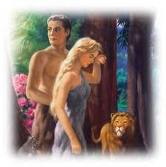 MEMAHAMI CERITA
Sebuah cerita rakyat mengisahkan bahwa manusia pria dan wanita pertama diciptakan Tuhan dari sebatang pohon, pohon kehidupan. Menurut cerita itu dikisahkan bahwa pada suatu hari, ketika matahari sedang terik-teriknya, badai bertiup kencang sungai-sungai dan lautan bergemuruh, Tuhan menebang sebatang pohon dan dari batang pohon itu Tuhan memahat dan mengukir sosok tubuh manusia laki-laki sesuai gambaran yang berada pada pikiran dan hatinya. Tuhan bekerja keras untuk memahat dan mengukir bakal sosok tubuh laki-laki itu karena sebatang pohon itu banyak urat dan mata kayunya. Sesudah selesai memahat dan mengukir bakal sosok tubuh laki-laki itu, Allah meniupkan nafas-Nya ke dalam hidung patung kayu itu, maka terciptalah manusia laki-laki yang pertama, kuat, kokoh, tegap dan perkasa.
Sesudah itu Tuhan melihat bahwa tidak baik hanya menciptakan manusia sejenis, laki-laki saja. Maka Tuhan menciptakan manusia yang lain, yaitu manusia wanita, supaya keduanya bisa saling melengkapi. Ketika hendak menciptakan manusia wanita, Tuhan tidak menciptakan wanita dari batang pohon, tetapi dari daun-daun dan bunga- bunga pohon yang dipakai saat menciptakan laki-laki. Tuhan merangkai daun-daun dan bunga-bunga itu menjadi sebuah janur yang menyerupai sosok wanita sesuai dengan gambaran yang berada dalam pikiran dan hatinya. Lalu Tuhan meniupkan nafas kehidupan ke dalam hidungnya, maka terciptalah wanita pertama yang cantik, lemah lembut perilakunya dan halus bahasanya.
Sesudah itu Tuhan mengantar manusia wanita itu kepada laki-laki. Manusia laki- laki menerima dengan sangat gembira teman hidupnya itu.
Setelah beberapa hari, manusia laki-laki itu datang kepada Tuhan dan berkata, “Tuhan, mahluk yang Engkau berikan kepadaku membuat hidupku tak bahagia. Dia mempersoalkan hal yang kecil-kecil, berbicara tanpa henti. Cengengnya minta ampun. Saya mau mengembalikannya kepadaMu !”   Tuhan berkata: “Baiklah !” dan Tuhan menerima wanita itu kembali.
Setelah beberapa hari berlalu, laki-laki itu datang kembali kepada Tuhan dan berkata: “Tuhan, hidup saya ternyata amat sepi tanpa wanita itu. Saya selalu teringat kepadanya. Saya teringat akan caranya dia berbicara dan berjalan, caranya dia menari dan memandang saya dengan sudut matanya. Saya terkenang akan cara dan bunyi tertawanya. Dia begitu cantik untuk dipandang dan begitu lembut untuk disentuh. Tuhan berikan dia kembali kepada saya !”
Tuhan berkata, “Baiklah !” dan Tuhan memberikan kembali wanita itu kepadanya. Tetapi tiga hari kemudian, pria itu datang lagi dan berkata: “Tuhan, saya tidak tahu harus katakan apa. Sulit untuk menjelaskannnya. Tetapi saya berkesimpulan bahwa wanita itu lebih banyak mendatangkan kesusahan dari pada kesenangan. Saya mohon, ambillah kembali. Saya tidak bisa hidup dengan dia !”
Tuhan menjawab: “Kamu juga tidak bisa hidup tanpa dia !”. Bingung dan putus asa, pria itu berkata: “Benar Tuhan, rasanya saya tidak bisa hidup dengan dia, tetapi saya juga tidak bisa hidup tanpa dia !”
Setelah menyimak cerita tersebut, jawab beberapa pertanyaan berikut!
Apa kesan dari cerita tersebut ?
Adakah bagian-bagian tertentu yang tidak kamu setujui? Apa alasannya
Apa kekhasan yang ada pada pribadi laki-laki dan perempuan yang terungkap dalamn cerita tadi ? Adakah yang tidak kamu setujui ? Mengapa ?
Apa pesan yang kamu peroleh dari pembahasan cerita di atas ?
IDENTIFIKASI : Perbedaan Fisik  & Karakter
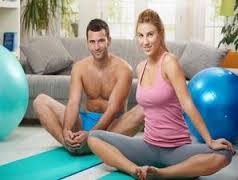 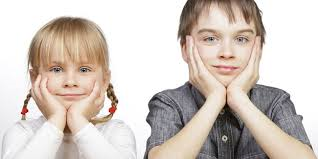 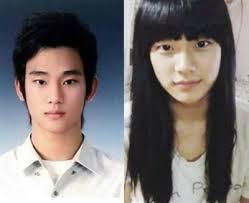 CIRI FISIK BIOLOGIS
CIRI KARAKTER/KEPRIBADIAN
Perbedaan secara karakter  atau kepribadian pada laki-laki dan perempuan sulit dibedakan, karena umumnya hampir sama.
Perbedaan secara fisik antara laki-laki dan perempuan mudah dilihat dan memang tampak berbeda
KITAB SUCI KEJ 1 : 26 – 27KEJ 2 : 18. 21 - 23
Kitab Suci
DOKUMEN GEREJAKATEKISMUS GEREJA KATOLIK / KGK
KGK, art. 2333-2334
“Tiap manusia, apakah ia pria atau wanita, harus mengakui dan menerima seksualitasnya…” (2333)
Allah menganugerahkan pria dan wanita martabat pribadi yang sama dan memberi mereka hak-hak serta tanggung jawab yang khas (2334)

Artinya: manusia (perempuan atau laki-laki) harus mengakui dan menerima diri apa adanya, sebagai laki-laki atau perempuan dengan segala kemampuan yang dimiliki. Manusia sebagai laki-laki atau perempuan memiliki martabat pribadi, memiliki hak dan tanggungjawab yang khas. Keunikan perempuan terletak pada sifat-sifat keperempuanan dan keunikan laki-laki terletak pada sifat-sifat kelaki-lakian.
BEBERAPA PENYIMPANGAN:
Transsexual 
“orang yang identitas gendernya berlawanan dengan jenis kelaminnya secara biologis.Mereka merasa terperangkap ditubuh yang salah misalnya seseorang yang terlahir sebagai laki-laki tapi merasa bahwa dirinya wanita”. 
Transeksual dapat menimbulkan perilaku homo atau lesbian,
Transgender 
“orang yang cara berperilaku atau penampilanya tidak sesuai dengan peran gender pada umumnya”. Orang yang dalam berbagai level “melanggar”norma kultural mengenai bagaimana seharusnya pria dan wanita itu. Seorang wanita,misalnya secara kultural dituntut untuk lebih lembut. Kalau pria yang berkarakter demikian,itu namanya transgender. 
Transgender ada pula yang mengenakan pakaian lawan jenisnya,baik sekali maupun rutin. Perilaku transgenderlah yang mungkin membuat beberapa orang mengganti jenis kelaminnya,seperti pria menjadi wanita begitu pula sebaliknya.
KESIMPULAN
Perbedaan antara laki-laki dan perempuan mudah dikenal melalui ciri fisik biologis - juga dikenal dari karakter / kepribadiaannya
Perbedaan ini merupakan sesuatu yang tidak dapat disangkal
Perbedaan ini menggambarkan bahwa laki-laki dan perempuan unik, berbeda baik fisik maupun kemampuan yang dimiliki dan sekaligus memiliki keindahan yang tidak dimiliki pasangan lainnya
Perbedaan juga tampak dari penciptaan: laki-laki dari debu tanah, perempuan dari tulang rusuk laki-laki
Tuhan menciptakan laki-laki dan perempuan berbeda karena ada tujuan: (supaya saling melengkapi/komplementer). Hidup sebagai laki-laki atau perempuan adalah anugerah Allah: saling membutuhkan dan saling mendukung. “Kelaki-lakian sejati menjadi nyata ketika bersama perempuan. Sebaliknya, keperempuanan seorang perempuan justru terlihat saat bersama laki-laki”.
Keunikan diri sebagai pribadi adalah karunia Tuhan, oleh karena itu harus disyukuri
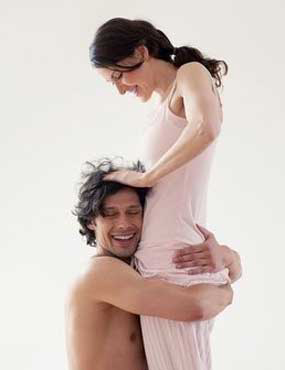 Woman Was Created From The Rib Of Man
Not from his head
To be above him,

	Nor his feet
	To be walked upon

But from his side,
To be equal
	
	Near his arm
	To be protected

And close to his heart
To be loved
Allah menciptakan manusia dengan segala perbedaan supaya manusia saling melengkapi / komplementer
Allah menciptakan manusia secara sangat istimewa, oleh karena itu, manusia sangat dikasihi
Laki-laki dan perempuan dipanggil kepada kesempurnaan
Allah menciptakan manusia: laki-laki atau perempuan dengan segala keindahan/kebaikannya. Oleh karena itu, manusia sangat berharga di mata Allah
Hidup sebagai laki-laki atau perempuan merupakan anugerah Allah karena Allah sudah mempunyai maksud tertentu
IDENTIFIKASI : Cara Pandangan Masyarakat
Pilih salah satu dan buatlah kesimpulan dari berita tersebut
http://www.ilo.org/wcmsp5/groups/public/---asia/---ro-bangkok/---ilo-jakarta/documents/presentation/wcms_203586.pdf
https://agnessekar.wordpress.com/2009/01/08/perempuan-dalam-perspektif-budaya/
http://www.kompasiana.com/ninoy/10-pandangan-salah-pria-tentang-wanita_552e06c16ea834c4218b45ad
BUDAYA PATRIAKHI
Cara pandang masyarakat tentang laki-laki dan perempuan umumnya dipengaruhi oleh pandangan budaya patriakhal/patriaki.
Budaya patriaki merupakan budaya yang menempatkan laki-laki mempunyai kedudukan/posisi lebih tinggi dari wanita
Banyak daerah di Indonesia yang menempatkan laki-laki lebih tinggi dari perempuan, mis: Adat Batak – yang mengatakan bahwa hanya laki-laki yang dapat meneruskan  klan/marga. ATAU pada zaman dulu, derajat kaum perempuan tidak sama dengan laki-laki. Oleh karena itu, muncul gerakan EMANSIPASI, yaitu gerakan yang memperjuangkan kesetaraan martabat antara perempuan dan laki-laki.
MAKNA KESEDERAJATAN 
PEREMPUAN DAN LAKI-LAKI
Allah menciptakan laki-laki dan perempuan secara bersama dan menghendaki keduanya hidup bersama. “Tidak baik kalau manusia seorang diri saja. Aku akan menjadikan penolong yang sepadan dengan dirinya”

Laki-laki dan perempuan diciptakan “satu untuk yang lain”, sehingga keduanya dapat menjadi “penolong” satu untuk yang lain, saling melengkapi.

Laki-laki dan perempuan dipanggil untuk bersama-sama bertanggungjawab atas ciptaan dan meneruskan kehidupan. ( menguasai, memanfaatkan, merawat alam ciptaan, beranak-cucu dan bertambah banyak.
TUGAS PRIBADI:
BUATLAH SEBUAH KARTU UCAPAN BAGI SESAMAMU:
 #. DARI LAKI-LAKI UNTUK PEREMPUAN
 #. DARI PEREMPUAN UNTUK LAKI-LAKI

KARTU UCAPAN HARUS DIBUAT SENDIRI (TIDAK BELI JADI)
KARTU DIHIAS SEINDAH MUNGKIN
KARTU HARUS BERISIKAN KATA-KATA POSITIF

PADA KARTU HARUS JELAS DARI SIAPA DAN KEPADA SIAPA
KARTU DITUJUKAN  HANYA KEPADA SESAMA KELAS VII (SEANGKATAN)